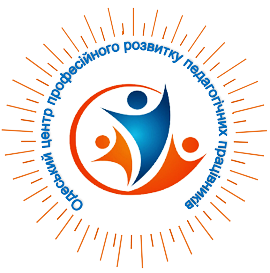 КУ «ОДЕСЬКИЙ ЦЕНТР ПРОФЕСІЙНОГО РОЗВИТКУ ПЕДАГОГІЧНИХ ПРАЦІВНИКІВ»
Проєкт «КОМПЕТЕНТНИЙ ВЧИТЕЛЬ - УСПІШНИЙ ВИПУСКНИК»(роль  вчителя у підготовці учня до ЗНО та ДПА)
Запишіть ПІБ та назву закладу у чаті
ІСТОРІЯ УКРАЇНИ
Навчально-методичне забезпечення підготовки учнів до ЗНО та ДПА. 

Частина ІІ.
Підручники,
рекомендовані МОН.
18 листопада 2021 року
Початок: 15:00
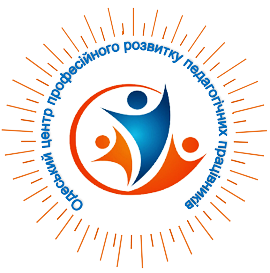 КУ «ОДЕСЬКИЙ ЦЕНТР ПРОФЕСІЙНОГО РОЗВИТКУ ПЕДАГОГІЧНИХ ПРАЦІВНИКІВ»
Проєкт «КОМПЕТЕНТНИЙ ВЧИТЕЛЬ - УСПІШНИЙ ВИПУСКНИК»(роль  вчителя у підготовці учня до ЗНО та ДПА)
ПИТАННЯ ДО РОЗГЛЯДУ
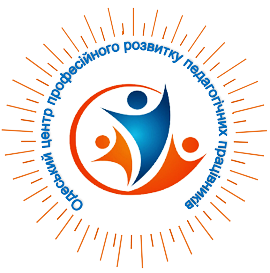 КУ «ОДЕСЬКИЙ ЦЕНТР ПРОФЕСІЙНОГО РОЗВИТКУ ПЕДАГОГІЧНИХ ПРАЦІВНИКІВ»
Проєкт «КОМПЕТЕНТНИЙ ВЧИТЕЛЬ - УСПІШНИЙ ВИПУСКНИК»(роль  вчителя у підготовці учня до ЗНО та ДПА)
НОРМАТИВНО-ПРАВОВА БАЗА ЗНО - 2022
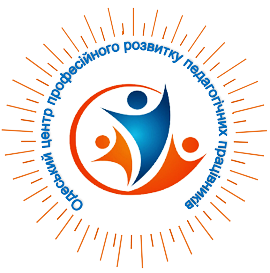 КУ «ОДЕСЬКИЙ ЦЕНТР ПРОФЕСІЙНОГО РОЗВИТКУ ПЕДАГОГІЧНИХ ПРАЦІВНИКІВ»
Проєкт «КОМПЕТЕНТНИЙ ВЧИТЕЛЬ - УСПІШНИЙ ВИПУСКНИК»(роль  вчителя у підготовці учня до ЗНО та ДПА)
НОРМАТИВНО-ПРАВОВА БАЗА ЗНО - 2022
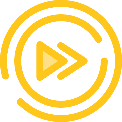 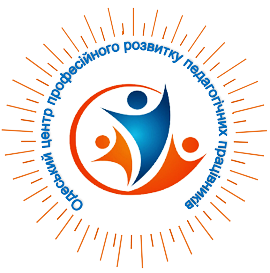 КУ «ОДЕСЬКИЙ ЦЕНТР ПРОФЕСІЙНОГО РОЗВИТКУ ПЕДАГОГІЧНИХ ПРАЦІВНИКІВ»
Проєкт «КОМПЕТЕНТНИЙ ВЧИТЕЛЬ - УСПІШНИЙ ВИПУСКНИК»(роль  вчителя у підготовці учня до ЗНО та ДПА)
ХАРАКТЕРИСТИКА ТЕСТУ ЗНО З ІСТОРІЇ УКРАЇНИ – 2022
(за наказом УЦОЯО від 1 листопада 2021 р. № 151)
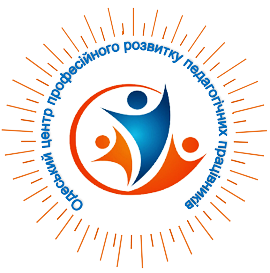 КУ «ОДЕСЬКИЙ ЦЕНТР ПРОФЕСІЙНОГО РОЗВИТКУ ПЕДАГОГІЧНИХ ПРАЦІВНИКІВ»
Проєкт «КОМПЕТЕНТНИЙ ВЧИТЕЛЬ - УСПІШНИЙ ВИПУСКНИК»(роль  вчителя у підготовці учня до ЗНО та ДПА)
ХАРАКТЕРИСТИКА ТЕСТУ ЗНО З ІСТОРІЇ УКРАЇНИ – 2022
(за наказом УЦОЯО від 1 листопада 2021 р. № 151)
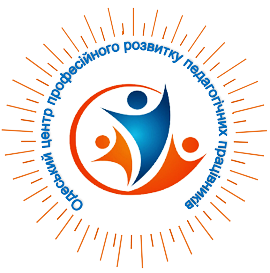 КУ «ОДЕСЬКИЙ ЦЕНТР ПРОФЕСІЙНОГО РОЗВИТКУ ПЕДАГОГІЧНИХ ПРАЦІВНИКІВ»
Проєкт «КОМПЕТЕНТНИЙ ВЧИТЕЛЬ - УСПІШНИЙ ВИПУСКНИК»(роль  вчителя у підготовці учня до ЗНО та ДПА)
НОРМАТИВНО-ПРАВОВА БАЗА ЗНО - 2022
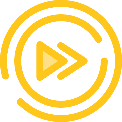 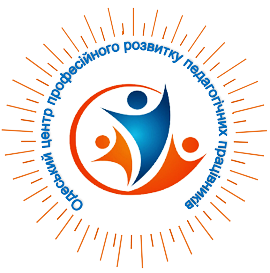 КУ «ОДЕСЬКИЙ ЦЕНТР ПРОФЕСІЙНОГО РОЗВИТКУ ПЕДАГОГІЧНИХ ПРАЦІВНИКІВ»
Проєкт «КОМПЕТЕНТНИЙ ВЧИТЕЛЬ - УСПІШНИЙ ВИПУСКНИК»(роль  вчителя у підготовці учня до ЗНО та ДПА)
СЕСІЯ ПРОБНОГО ТЕСТУВАННЯ - 2022
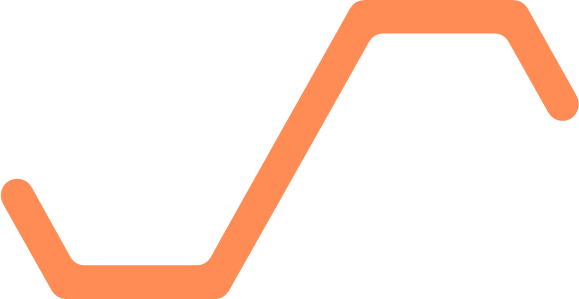 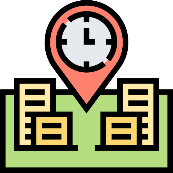 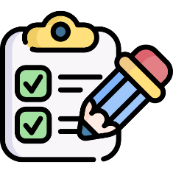 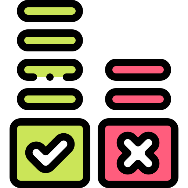 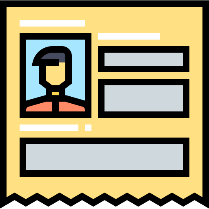 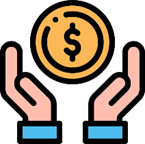 До 
10 березня
До 
25 січня
5 - 22 
січня
29 
березня
26 – 28 березня
Оприлюднення правильних відповідей
Реєстрація 
на сайті ОРЦОЯО
Місце і час пробного 
ЗНО
Оплата
пробного 
ЗНО
Пробне тестування з історії України
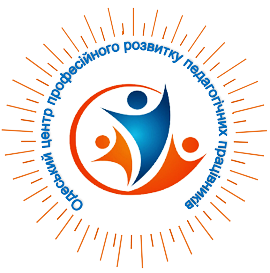 КУ «ОДЕСЬКИЙ ЦЕНТР ПРОФЕСІЙНОГО РОЗВИТКУ ПЕДАГОГІЧНИХ ПРАЦІВНИКІВ»
Проєкт «КОМПЕТЕНТНИЙ ВЧИТЕЛЬ - УСПІШНИЙ ВИПУСКНИК»(роль  вчителя у підготовці учня до ЗНО та ДПА)
СЕСІЯ ОСНОВНОГО ТЕСТУВАННЯ - 2022
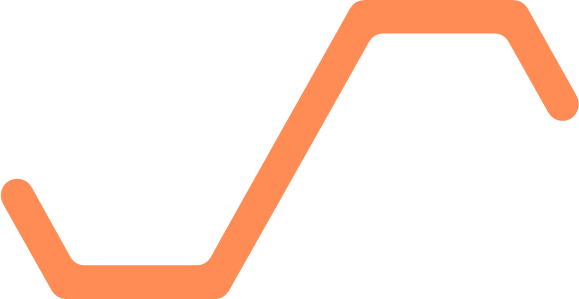 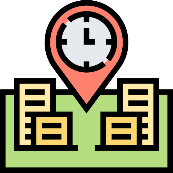 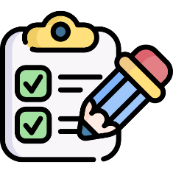 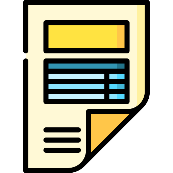 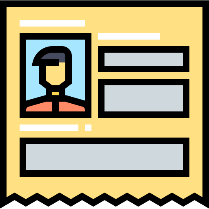 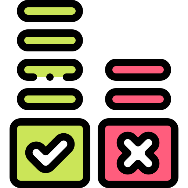 10 
червня
До 
29 квітня
1 лютого – 
1(9) березня
До 
30 червня
До
14 червня
Визначення результатів ЗНО
Реєстрація 
на 
ДПА (ЗНО)
Тестування з історії України
(ЗНО та ДПА)
Місце і час проведення 
ЗНО
Оприлюднення правильних відповідей
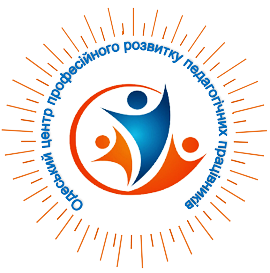 КУ «ОДЕСЬКИЙ ЦЕНТР ПРОФЕСІЙНОГО РОЗВИТКУ ПЕДАГОГІЧНИХ ПРАЦІВНИКІВ»
Проєкт «КОМПЕТЕНТНИЙ ВЧИТЕЛЬ - УСПІШНИЙ ВИПУСКНИК»(роль  вчителя у підготовці учня до ЗНО та ДПА)
СЕСІЯ ДОДАТКОВОГО ТЕСТУВАННЯ - 2022
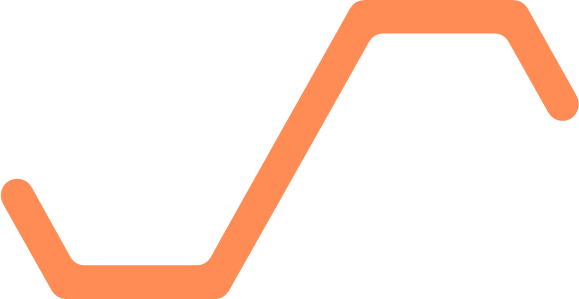 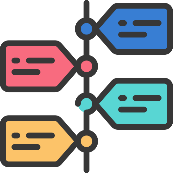 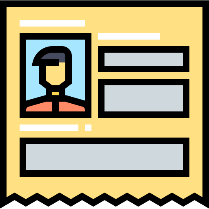 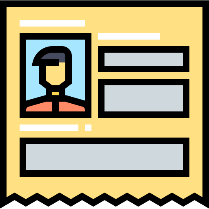 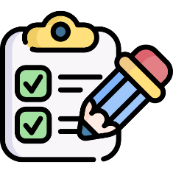 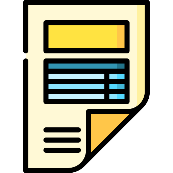 10 - 17 
червня
5 – 17
травня
До
31 січня
До 
20 липня
23 червня - 
15 липня
Визначення результатів ЗНО
Графік додаткового ЗНО
Реєстрація 
на 
ЗНО
Реєстрація 
на 
ЗНО
Проведення додаткової сесії ЗНО
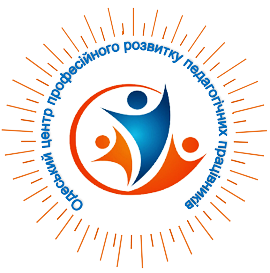 КУ «ОДЕСЬКИЙ ЦЕНТР ПРОФЕСІЙНОГО РОЗВИТКУ ПЕДАГОГІЧНИХ ПРАЦІВНИКІВ»
Проєкт «КОМПЕТЕНТНИЙ ВЧИТЕЛЬ - УСПІШНИЙ ВИПУСКНИК»(роль  вчителя у підготовці учня до ЗНО та ДПА)
ПІДРУЧНИКИ, РЕКОМЕНДОВАНІ МОН
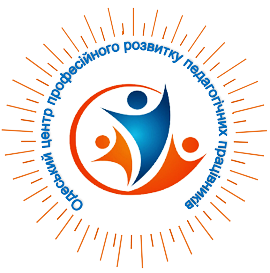 КУ «ОДЕСЬКИЙ ЦЕНТР ПРОФЕСІЙНОГО РОЗВИТКУ ПЕДАГОГІЧНИХ ПРАЦІВНИКІВ»
Проєкт «КОМПЕТЕНТНИЙ ВЧИТЕЛЬ - УСПІШНИЙ ВИПУСКНИК»(роль  вчителя у підготовці учня до ЗНО та ДПА)
ЕЛЕКТРОННІ ВЕРСІЇ ПІДРУЧНИКІВ, РЕКОМЕНДОВАНИХ МОН
PDF-файли з серверу Інституту МЗО
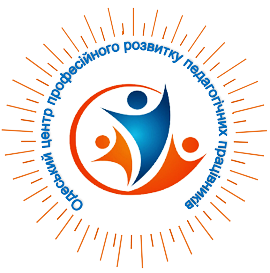 КУ «ОДЕСЬКИЙ ЦЕНТР ПРОФЕСІЙНОГО РОЗВИТКУ ПЕДАГОГІЧНИХ ПРАЦІВНИКІВ»
Проєкт «КОМПЕТЕНТНИЙ ВЧИТЕЛЬ - УСПІШНИЙ ВИПУСКНИК»(роль  вчителя у підготовці учня до ЗНО та ДПА)
ЕЛЕКТРОННІ ВЕРСІЇ ПІДРУЧНИКІВ, РЕКОМЕНДОВАНИХ МОН
PDF-файли з серверу Інституту МЗО
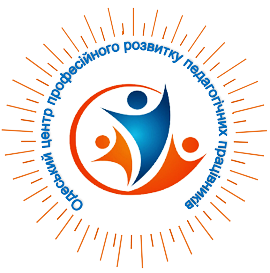 КУ «ОДЕСЬКИЙ ЦЕНТР ПРОФЕСІЙНОГО РОЗВИТКУ ПЕДАГОГІЧНИХ ПРАЦІВНИКІВ»
Проєкт «КОМПЕТЕНТНИЙ ВЧИТЕЛЬ - УСПІШНИЙ ВИПУСКНИК»(роль  вчителя у підготовці учня до ЗНО та ДПА)
НАПРЯМКИ АНАЛІЗУ ПІДРУЧНИКІВ
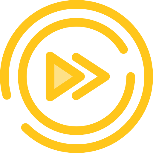 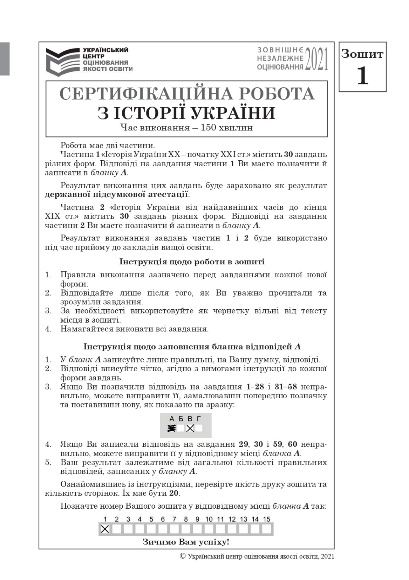 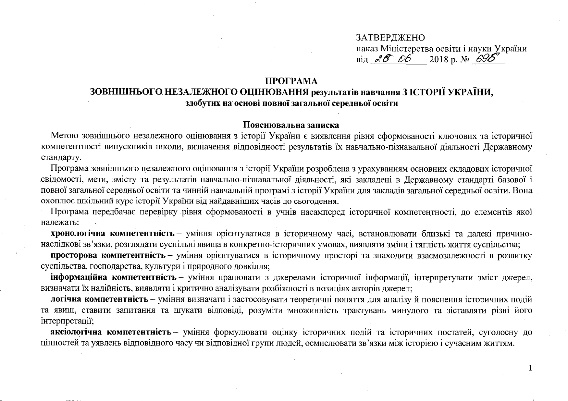 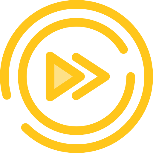 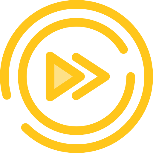 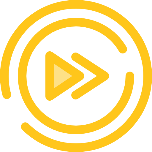 ПІДРУЧНИК
За програмою  ЗНО
За тестами  ЗНО
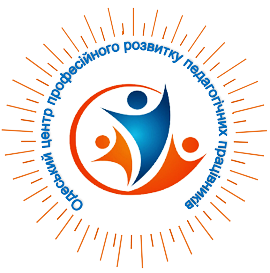 КУ «ОДЕСЬКИЙ ЦЕНТР ПРОФЕСІЙНОГО РОЗВИТКУ ПЕДАГОГІЧНИХ ПРАЦІВНИКІВ»
Проєкт «КОМПЕТЕНТНИЙ ВЧИТЕЛЬ - УСПІШНИЙ ВИПУСКНИК»(роль  вчителя у підготовці учня до ЗНО та ДПА)
ПАРАМЕТРИ АНАЛІЗУ ПІДРУЧНИКІВ
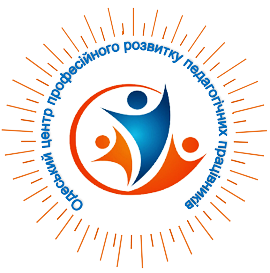 КУ «ОДЕСЬКИЙ ЦЕНТР ПРОФЕСІЙНОГО РОЗВИТКУ ПЕДАГОГІЧНИХ ПРАЦІВНИКІВ»
Проєкт «КОМПЕТЕНТНИЙ ВЧИТЕЛЬ - УСПІШНИЙ ВИПУСКНИК»(роль  вчителя у підготовці учня до ЗНО та ДПА)
ПІДРУЧНИКИ ДЛЯ 6 КЛАСУ
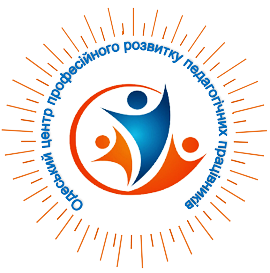 КУ «ОДЕСЬКИЙ ЦЕНТР ПРОФЕСІЙНОГО РОЗВИТКУ ПЕДАГОГІЧНИХ ПРАЦІВНИКІВ»
Проєкт «КОМПЕТЕНТНИЙ ВЧИТЕЛЬ - УСПІШНИЙ ВИПУСКНИК»(роль  вчителя у підготовці учня до ЗНО та ДПА)
ПРОБЛЕМНІ ПИТАННЯ - 6 КЛАС – СЕСІЯ ЗНО-2019
Сорочинська М., Мартинюк О.
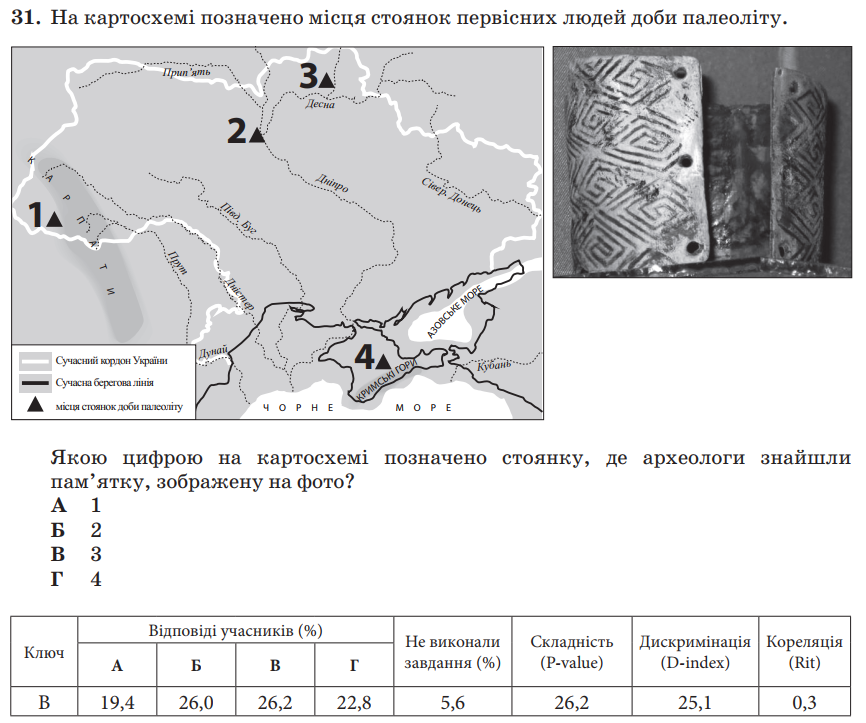 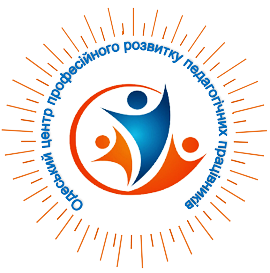 КУ «ОДЕСЬКИЙ ЦЕНТР ПРОФЕСІЙНОГО РОЗВИТКУ ПЕДАГОГІЧНИХ ПРАЦІВНИКІВ»
Проєкт «КОМПЕТЕНТНИЙ ВЧИТЕЛЬ - УСПІШНИЙ ВИПУСКНИК»(роль  вчителя у підготовці учня до ЗНО та ДПА)
ПРОБЛЕМНІ ПИТАННЯ - 6 КЛАС – СЕСІЯ ЗНО-2020
Власов В. 
Голованов С.
Мороз П.
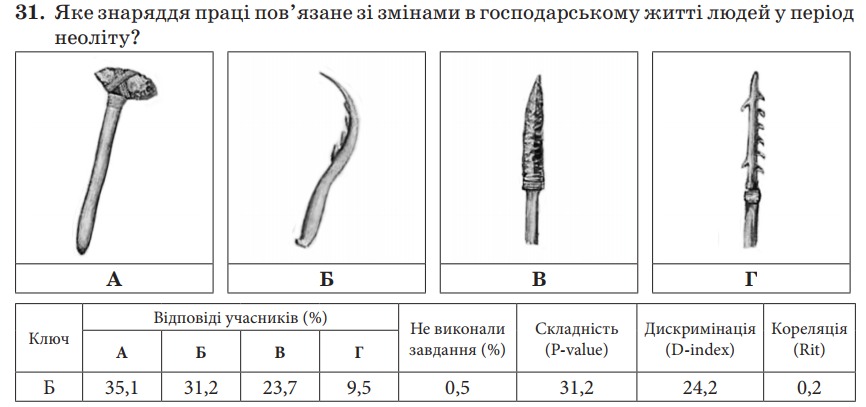 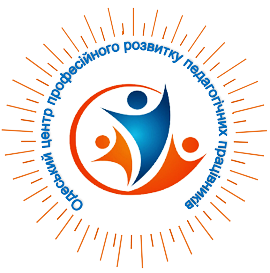 КУ «ОДЕСЬКИЙ ЦЕНТР ПРОФЕСІЙНОГО РОЗВИТКУ ПЕДАГОГІЧНИХ ПРАЦІВНИКІВ»
Проєкт «КОМПЕТЕНТНИЙ ВЧИТЕЛЬ - УСПІШНИЙ ВИПУСКНИК»(роль  вчителя у підготовці учня до ЗНО та ДПА)
ПРОБЛЕМНІ ПИТАННЯ - 6 КЛАС – СЕСІЯ ЗНО-2020
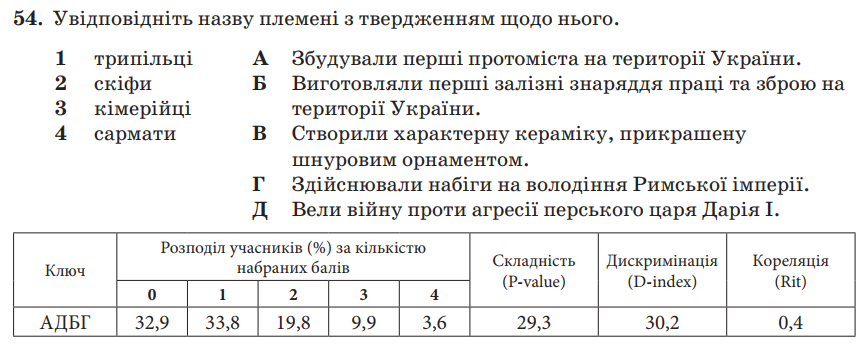 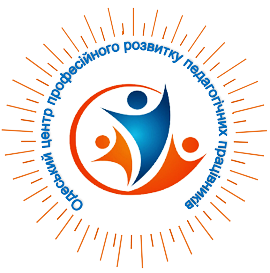 КУ «ОДЕСЬКИЙ ЦЕНТР ПРОФЕСІЙНОГО РОЗВИТКУ ПЕДАГОГІЧНИХ ПРАЦІВНИКІВ»
Проєкт «КОМПЕТЕНТНИЙ ВЧИТЕЛЬ - УСПІШНИЙ ВИПУСКНИК»(роль  вчителя у підготовці учня до ЗНО та ДПА)
ПРОБЛЕМНІ ПИТАННЯ - 6 КЛАС – СЕСІЯ ЗНО-2021
Гісем О.
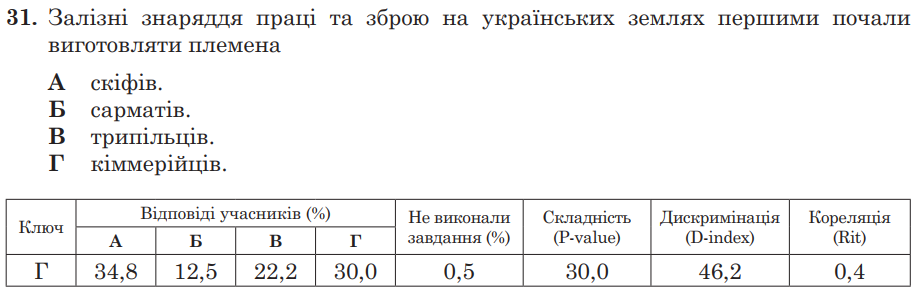 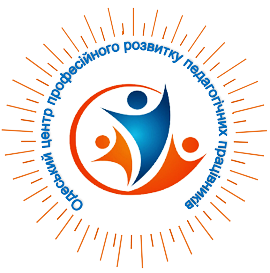 КУ «ОДЕСЬКИЙ ЦЕНТР ПРОФЕСІЙНОГО РОЗВИТКУ ПЕДАГОГІЧНИХ ПРАЦІВНИКІВ»
Проєкт «КОМПЕТЕНТНИЙ ВЧИТЕЛЬ - УСПІШНИЙ ВИПУСКНИК»(роль  вчителя у підготовці учня до ЗНО та ДПА)
ПРОБЛЕМНІ ПИТАННЯ - 6 КЛАС – СЕСІЯ ЗНО-2021
Мороз П.
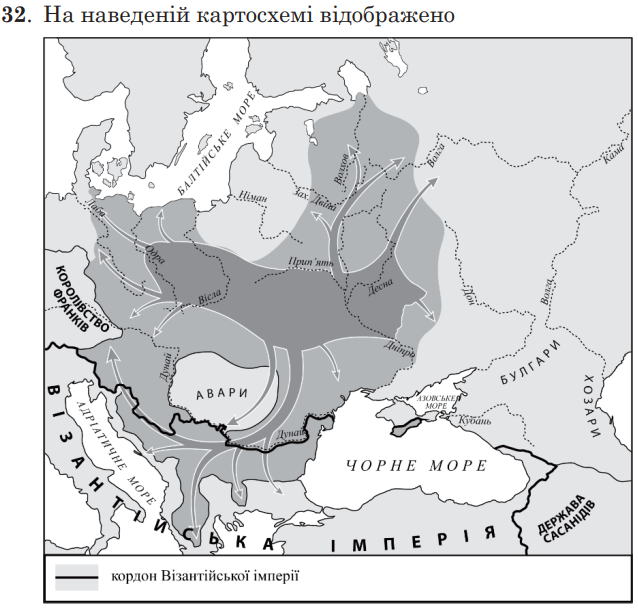 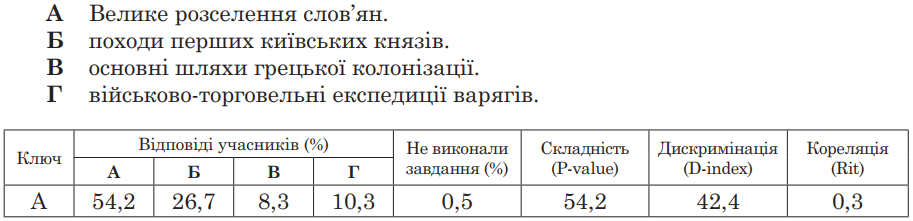